Set texts
Literature Paper 2: An Inspector Calls + Power and Conflict Poetry Anthology + Unseen Poetry analysis + Unseen Poetry comparison
2 hours 15 minutes 
1 x An Inspector Calls question – from a choice of 2
1 x Anthology question – one poem is printed and students must connect that poem to another one that is NOT in front of them
1 x Unseen question – one poem that students have never seen before
1 x Unseen comparison question – another poem that students have never seen before. They must compare this to the first Unseen poem in terms of the poets’ choices of linguistic and structural devices.
Literature Paper 1: Romeo and Juliet + A Christmas Carol
1 hour 45 minutes
2 questions; no choices
A short extract is provided
Students need to answer the question with reference to the extract and moments in the play.
Common misconception: 
the play as a whole is NOT the same as the whole play.
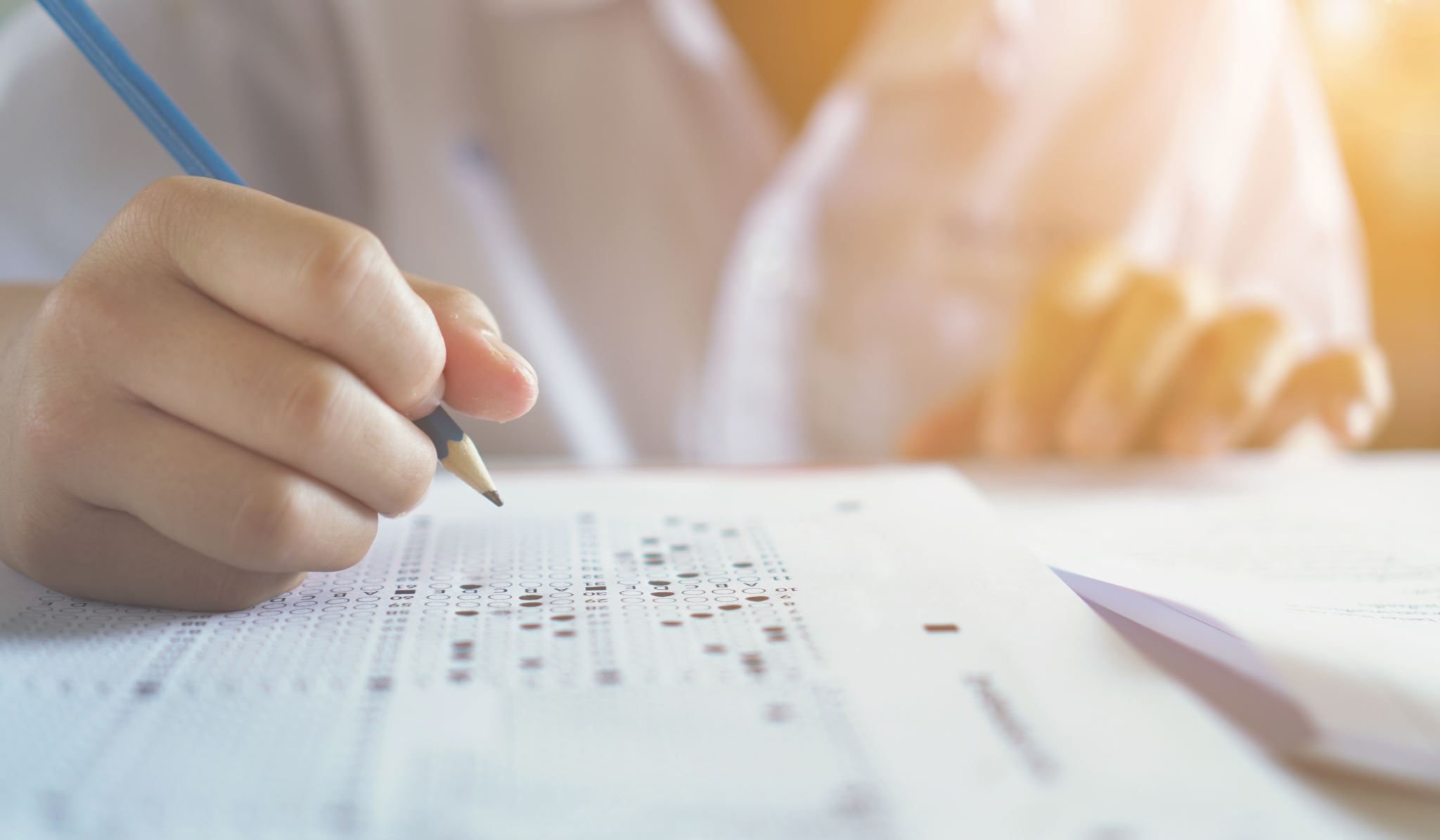 What is assessed?
Answers are marked in 6 levels, which generate the 9 grades.

Level 1: Minimal
Level 2: Simple
Level 3: Explained
Level 4: Clear Understanding
Level 5: Clear and thoughtful
Level 6: Precise and perceptive
Assessment Objectives:
Read, respond and understand
Analyse the effects of language, structure and form, using subject terminology to support their answer.
Make relevant links to context.
Accurate spelling, punctuation and grammar (4 marks on the Romeo and Juliet question.)
Higher level answers have a golden thread – the student has got hold of an idea in the question and uses this to frame their perspective and analysis
What to revise…
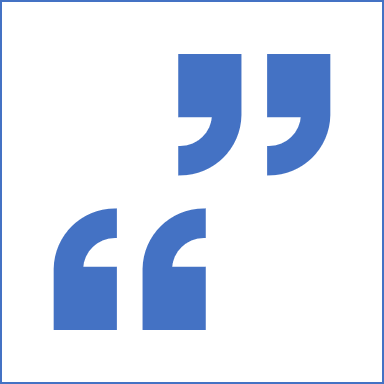 Students need to have confident understanding of the whole text. This means that they know:
Character
Theme
Plot
Quotations – and how each one supports ideas around character, theme and plot
How to revise quotations: Quotation DrillsAsk your child to help you complete the drill for this quotation: “solitary as an oyster”.
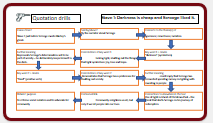 Quotation drills are effective because:  
Students show their understanding by:
Analysing the purpose and effects of key scenes
Analysing the purpose and effects of key quotations
Linking the issues, themes and ideas in the question with context – wider ideas about these issues and themes in society now and when the text was written.
Struggling: Go back to your copy or google the quotation. Choose videos by Mr Bruff, Mr Salles or Stacey Reay. Do NOT USE Mr Everything English.
The questions all make reference to the extract with the phrase “Starting with…” which is the invitation to start thinking about the  answer by considering how the extract may help to illustrate the concept or idea that is the key focus of the question. 
Help your child to connect the extract to the whole by opening a page in their copy of the text and asking: 
What is happening at this point? 
Why is it significant?
What happened prior to this moment? 
What happens after it? 

If the answer to any of these is ‘don’t know’,  search for : Mr Bruff plot summary and choose the correct text. Do NOT USE Mr Everything English
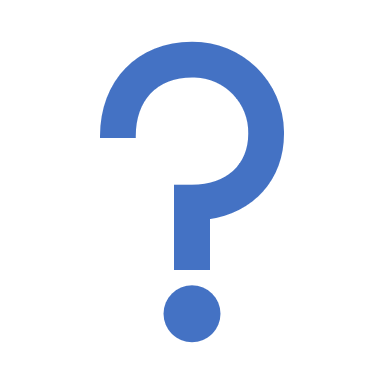 Source: Report on the exam (Paper 1) 2024
Shakespeare/ Dickens uses [technique] to convey ideas about…
One thing that I notice in the extract is how Shakespeare/ Dickens uses…
This idea is developed later in the extract when…
It is interesting to note how this idea is established earlier in the text when…
Later in the text, this idea is developed by …
Useful sentence starters:
Quote cards and quotation drills
Mind maps – choose a theme and look at when it occurs, who communicates or symbolises it and how it is developed across the text as a whole.  Do ideas in the text stay the same, develop or change?
Timelines – what happens when and to whom.  Which quotes are important at different stages of the text.
Useful revision techniques
How to help with English Literature GCSE Paper 2English Literature Paper 2 – An Inspector Calls and AQA Anthology – Power and Conflict and Unseen Poetry
What do you think would be the challenges in this exam? 
Which skills do you think might be necessary.
Remember there are two unseen poems and students must also refer to a poem that is not printed on the exam, but that they have learnt about in class.
Students need to have confident understanding of the whole text. This means that they know:
Character, Theme, Plot and Context for An Inspector Calls
Quotes, Structural devices and Context for the Anthology poems
Strategies for approaching an unseen poem.
Students need to be able to show their understanding by:
Analysing the effects of language, structure and form
Linking the issues, themes and ideas in the question with context – wider ideas about these issues and themes in society now and when the text was written.
Revision for this paper looks different because there is one complete text, An Inspector Calls:  – use Paper 1 revision techniques. There is taught poetry, Power and Conflict:  – Use revision clocks and VISIT + contextual link.There is unseen poetry – Use VISIT.
How do we read a poem?
Vocabulary
Start with Tone: 
Positive / Negative; Optimistic / Pessimistic; 
Then think about Intention:
What is the poet it positive / negative etc about? 
Focus on Vocabulary
Which words/short phrases stand out and seem to carry meaning?
Imagery
Which images – sights, sounds, touch – are mosts vivid? How? Why? 
Structure
How is the poem organised to help you notice the ideas? Is there a turning point? Or a break in the line or stanza?
Imagery
Structure
Intention
Tone
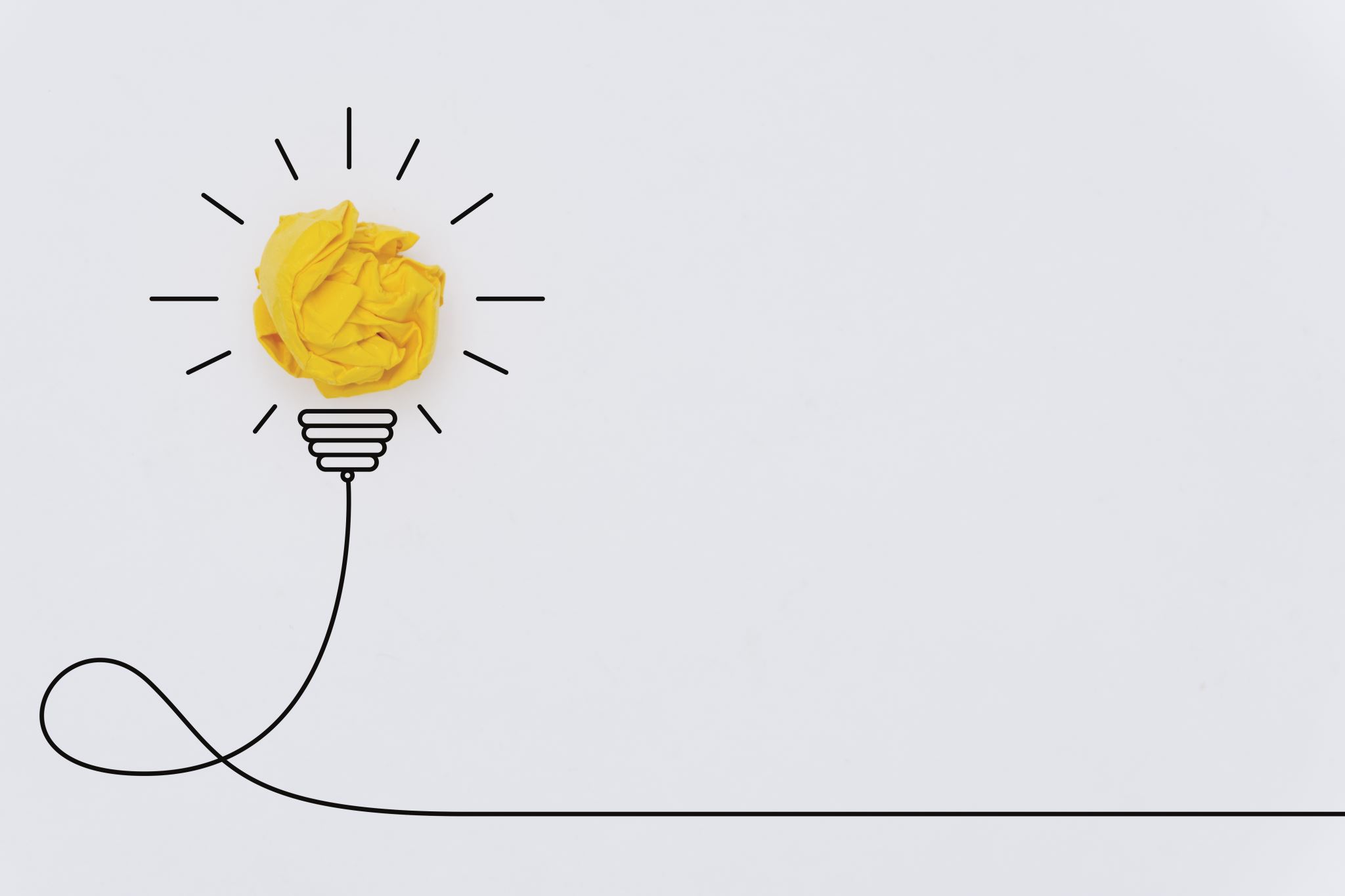 Other strategies for  Unseen
Title: Which feelings and techniques are present in the title of the poem?
First line: What idea is introduced in the first line of the poem? Is there a striking language device that creates a powerful idea.
Imagery and a line of verse: When reading the whole poem, are there two or three striking images that capture or attention? Which techniques are used and why are they effective.
Last line or two lines: Has the idea introduced by the title and/or the first line changed?  Does the end of the poem offer an answer or conclusion to ideas suggested by the title.
For both Papers, where there is some text to help you : Paper 1, Anthology and Unseen. Remember:
The question unlocks the poem for you.
If the question is about attitudes to family relationships or effects of conflict, decide if the poem is largely positive, negative and/or turns. Use this to frame your answer.